EECS-343 Operating SystemsLecture 9:Midterm Review
Steve Tarzia
Spring 2019
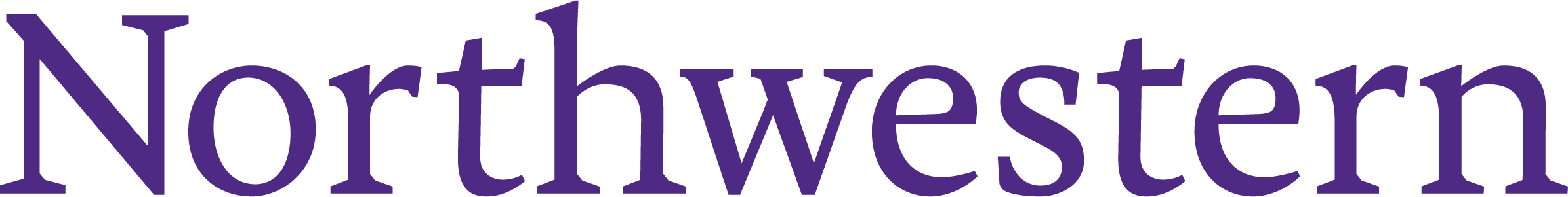 Announcements
Project 2 deadline was extended one week (due Monday)
HW2 is out and due on Wednesday.
HW1 solutions have been posted.
Midterm exam is on Thursday.
Practice Midterm solution Q2 had an error.  New solutions are posted.
Operating systems roles
A user interface for humans to run programs
A resource manager allowing multiple programs to share one set of hardware.
A programming interface (API) for programs to access the hardware and other services.  System calls are the OS API.
Processes & System Calls
Process is a program in execution
Limited direct execution is a strategy whereby a process usually operates as if it has full use of the CPU & memory.
CPUs have user and kernel modes to prevent user processes from running privileged instructions, thus limiting execution.
Interrupts are events that cause the kernel to run
System Calls (or traps) are software interrupts called by a user program to ask the OS to do something on its behalf.
Timer Interrupt ensures that the kernel eventually runs.
Process Creation
xv6 OS code is written for the Intel x86 CPU architecture, but…
Linux supports 31 different CPU architectures
Low-level mechanisms are different on each architecture.
High-level policies are the same for all.
Fork syscall: run once, exits twice!
Nondeterminism is when a program’s output is unpredictable
OS process scheduler can create race conditions in programs that rely on an interaction of multiple processes.
These are tricky to debug, because they are sensitive to timing (Heisenbugs).
Kernel panic occurs when OS causes an exception and can’t recover
Process Scheduling
Defined two conflicting metrics: turnaround time and response time
Cannot optimize both – must tradeoff, or balance, the two
Optimized by shortest job first and round robin, respectively
Context switching overhead is due to the CPU caches
CPU keeps most recently used data in nearby caches, so it’s more efficient to let an ongoing process continue.
I/O-blocked processes make progress without using the CPU
We should prioritize I/O-bound processes
Multi-Level Feedback Queues are often used in real OS schedulers
Prioritizes “polite” processes that use little CPU time when scheduled
CPU-bound processes squander their time quotas and lose priority
Virtual Memory
Memory is divided into equal-sized pages.
Page tables translate virtual page numbers to physical page numbers.
Showed the details of page table entries (PTEs):
High bits translate from virtual page number to physical page number.
Low bits in the PTE are used to indicate present/rw/kernel page.
During a context switch, kernel changes the %CR3 register to switch from the page table (VM mapping) of one process to another.
VM is handled by both the OS and CPU:
OS sets up the page tables and handles exceptions (page faults).
CPU automatically translates every memory access in the program from virtual addresses to physical addresses by checking (walking) the page table.
VM & Paging costs & optimizations
Latency cost, because each memory access must be translated.
Translation lookaside buffer (TLB) caches recent virtual to physical page number translations.
Software-controlled paging removes page tables from the CPU spec and lets OS handle translations in software, in response to TLB miss exceptions.
Space cost, due to storing a page table for each process.
Linear (one-level) page tables are large.
Smaller pages lead to less wasted space during allocation,but more space is consumed by page tables.
Multi-level page tables are the only way to truly conserve space.
Mixed-size pages reduce TLB misses.
Copy-on-write fork, demand zeroing, lazy loading, and library sharing all reduce physical memory demands.
Paging overview
Virtual memory addresses are translated to physical memory addresses by the CPU, and the translation is dynamically configured by the OS in each process’ page table.
Swapping is the movement of pages between disk and physical mem.
Page tables also allow several memory management optimizations:
Copy-on-write fork – delays memory copies
Shared libraries – read/execute-only code can be shared by several processes
Lazy allocation/demand zeroing – wait before allocating user memory.
Filesystem caching allows page-sized portions of files to be stored in physical memory.
Swapping gives the illusion of lots of memory
Disk is slow, but large, and can be used to store RAM’s overflow
Disks have high throughput (transfer bitrate) but high latency (delay)
Magnetic disks have even higher latency than SSDs, due to moving parts.
Paging and swapping work together, using the same CPU mechanisms
If a page is marked “not present” it may be either invalid or swapped to disk.
Or it might indicate lazy allocation, lazy loading, or copy-on-write
High bits of page table entry can store disk location of swapped page.
Page replacement policy decides which page(s) to evict to free memory
Swapping can be done on demand or in the background
Having some free physical frames will prevent delays for allocations.
Accessed bit and Dirty bit in PTEs inform the page replacement policy
Thrashing is when swapping prevents the system from doing any work.
Unified page cache handles both traditional paging and file caching.
Makes filesystem access seem just as fast as memory access.
Types of page faults 						(new slide)
Minor/soft: Page is loaded in memory, but PTE is not configured:
OS just wants to be informed when the page is accessed, so it pretends  to evict the page (just mark it not present).  Useful if CPU has no accessed/dirty bit.
Memory can be shared from another process (eg., copy on write)
Response: update the PTE.
Major/hard: A disk access will be needed:
Anonymous page (process data) may have been swapped out.
Lazy-loading program executable.
Response: load the page from disk
Invalid: User program misbehaved:
Dereference null or invalid pointer.
Write to page that is read-only.
Execute code on a page that is not executable (for security).
Response: terminate the process.
Free Lists
Freed memory is put on a free list to be reused for later allocations.
A single header can be cleverly used and re-used for two purposes:
As a linked list node when the block is free/available
To store the size of the allocated block to help service free calls.
Free space management policy determines:
which free blocks to choose for an allocation, and
When to coalesce (join) adjacent free blocks
Free block choice policies include:
First, next, best, and worst fit.